2018 CAPITAL MARKET COMMITTEE MEETING
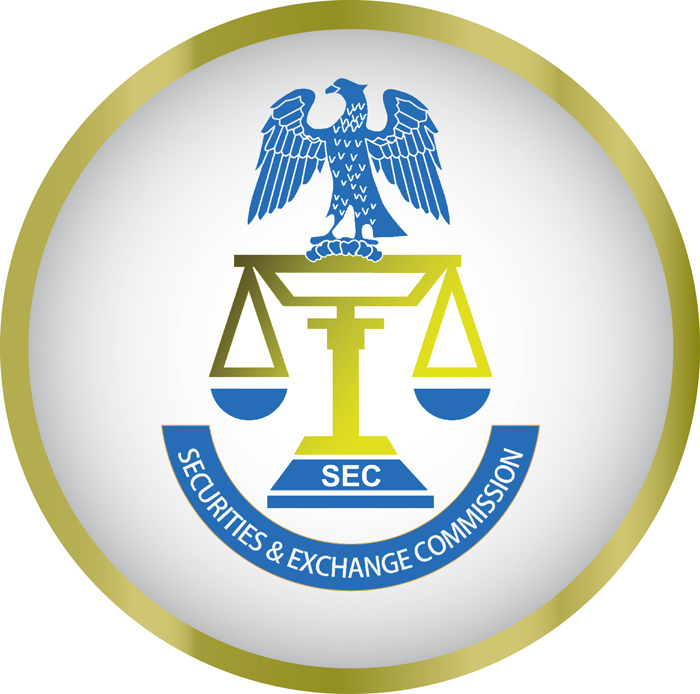 Presentation of the Electronic Public Offer 
(“E-PO”) Committee

14th November 2018
RECENT DEVELOPMENTS FROM LAST CMC MEETING
At the last CMC, the e-IPO Committee was mandated to draft guidelines on the establishment, registration and management of providers of e-IPO platforms;

Consequently, a  sub-committee (comprising reps from CMSA, ICMR, CSCS and ASHON) was tasked with drafting the guidelines. 

The sub-committee submitted a draft guidelines for members review and comments.
Key Recommendations 

The e-PO platforms should be capable of being established and managed by  a Securities Exchange, a Capital Trade Point, a Central Depository (“CSD”) or Self-Regulatory Organisation who are Eligible Service Providers (“ESP(s)”).

There should be a multiple platform for the market.

The relevant stakeholders (i.e. SEC, Issuing House(s), Registrars, Issuer/Sponsor, etc.) should have administrative access to the e-PO platform for the due execution of their respective tasks and roles.
HIGHLIGHT OF THE DRAFT GUIDELINES
The Guidelines aim to provide a framework for the establishment and regulation of e-PO service providers, and to provide guidance to Issuers, Issuing Houses and other stakeholders involved in the e-PO process in the Nigerian Capital Market;

In accordance with the provisions of these Guidelines, an e-PO platform can be registered by a company duly incorporated under the laws of the Federal Republic of Nigeria and who is either a Securities Exchange, a Capital Trade Point, Central Securities Depository (“CSD”) or Self-Regulatory Organisation who are Eligible Service Providers (“ESP(s)”).
HIGHLIGHT OF THE DRAFT GUIDELINES CONT.
Executive Summary 


The aim of the Guidelines is to create a framework to enable the full automation of the entire public offer process from subscription to the actual offer.

The Guidelines also aim to identify and outline the roles of the participants in the e-IPO process and proffer guidance in this regard.
THE GUIDELINES CONSIST OF TWELVE(12) PART
NEXT STEPS
Expose Guideline to the market for comments ;

Engage CBN and Heads of Banking Operations on third party access to BVN information.
ISSUES FOR CMC DELIBERATION
Layers of cost in e-IPO process – parties responsible for costs of payment services;

Set definitive timeline to go live;